30th ANNUAL MEETING OF THE EUROPEANAUDITORS OF COHESION POLICY FUNDS“THE HOMOLOGUES GROUP”
25th - 26th September 2023, Prague
Kateřina Neveselá
Director of the Czech National Coordination Authority
Is there a real simplification in audit procedures?
Simplification in CPR 2021-2027
CPR 2021-2027 pursues enhanced simplification , e.g.: 
extended use of SCOs and FNLC - reduce bureaucracy linked to verifications and the risk of errors
verifications linked to  deliverables and results 
more proportionate approach to audits and single audit arrangement
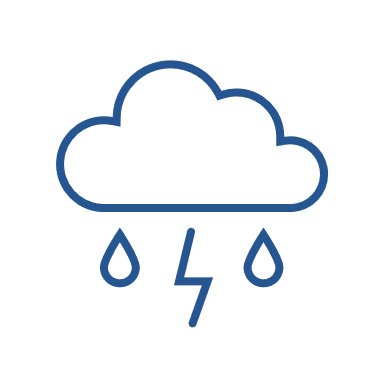 New elements introduced: DNSH and climate proofing for all projects brought uncertainty!
[Speaker Notes: EK publikovala „Simplification handbook“ zahrnující 74 opatření, které byly zavedeny v CPR 2021-2027. Mezi tyto opatření s dopadem do auditní činnosti patří:  Zvýšené využívání metod financování založených na výkonnosti (SCO a FNLC) namísto proplácení skutečných výdajů na základě faktur. Rozšířuje se povinné využívání ZMV v případě malých projektů. Tento trend se dá očekávat i do budoucna. SCO přináší zjednodušení, a to i v oblasti kontrol a auditů. SCO nejen snižují byrokracii spojenou s ověřováním, ale také riziko chyb. AO hrají nově významnou roli při nastavování SCO a FNLC na vyšší úrovni, následně auditují správné používání metody SCO a FNLC.
 
Proporocionální přístup k auditům - jednodušší požadavky na audit a menší zátěž pro programy s dobrými výsledky a řádným fungováním managementu a řídicích systémů. Výběr „nízkorizikových“ programů je založen na objektivních kritériích.
Počet auditů zahrnujících programy územní spolupráce je zásadně snížen zavedením společného auditního vzorku pro programy EÚS.
 
Zásada jednotného auditu - Komise bude auditovat pouze činnost auditního orgánu tehdy, je-li jeho stanovisko spolehlivé a členský stát spolupracuje s Úřadem evropského veřejného žalobce. Projekty EFRR a Fondu soudržnosti se ZV pod 400 000 EUR a projekty ESF+ se ZV pod 300 000 EUR budou auditovány pouze jednou před dokončením. Ostatní projekty pouze jednou za účetní rok.

CPR na druhou stranu zavedlo nové instituty, které jdou částečně proti zjednodušení a jejichž aplikace je složitá.]
SCOs and FNLC – flagship of simplification
broader use is continuously supported by the Commission and ECA 
increased number of Czech programmes applying the SCOs (from 3 to 7) and increased allocation of Funds financed based on SCOs
major simplification in the area of verifications and audits: no expenditures, invoices, public procurement documentation is recorded and verified
BUT inconsistency among rules of CPR denying the simplification brought by SCOs still exists = evidence of detailed data!
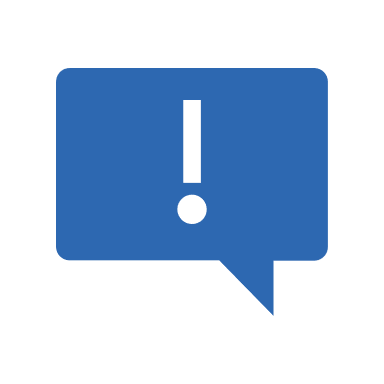 [Speaker Notes: SCO přináší zjednodušení, nicméně dané naráží na jiná ustanovení CPR, která nejsou s principy zjednodušení úplně konzistentní nebo jejich aplikace je nejasná – jedná se např. o povinnost evidovat data k zakázkám i u SCO projektů, povinnost ŘO zveřejňovat údaje o operace, včetně údajů k zakázkám i u projektů s SCO.

K FNLC udelal DAC (audit EK) explanotory note, kde jsou popsány postupy kontrol FNLC (a je to OK, do detailu se nejde), tedy by bylo fine, kdyby DAC udělal dtto pro SCO.]
SCOs – compliance with applicable law?
no need to verify public procurement, but:
not possible to support beneficiaries/suppliers on sanction lists
conflict of interest must be respected
there is uncertainty about how to ensure these requirements are met: 
by fact checking? 
where is the simplification for all the authorities involved?
is it possible to carry out an audit work if there is no control of public procurement but compliance with the above-mentioned conditions must be checked?
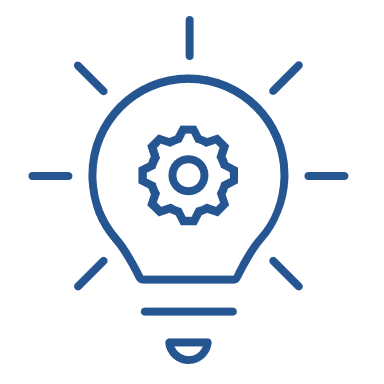 How to set up the new legislative rules according to the best practice = cooperation with AAs needed.
5
[Speaker Notes: Další otázkou je rozsah kontrol a auditů v případě ZMV na nižší úrovni – ŘO a příjemce, na které se vztahuje povinnost ŘO ověřit soulad operace s relevantními právními předpisy – není jasné, jak daný soulad ověřovat v případě ZMV, kdy platí princip, že se např. dokumentace k zakázkám nekontroluje. EK nedávno potvrdila, že soulad se sankčními nařízeními musí být ověřen i u ZMV projektů. Jak ověřovat něco, k čemu nemáme informace?]
Climate proofing and DNSH
new instruments introduced in 2021-2027 period
commission issued guidance in a late stage 
MAs face obstacles for timely anchoring of this principle in their rules and processes
implementation in the member states differs – in some burden is passed on to the applicants and beneficiaries
What will be the approach of audits as regards these new elements? 
Proportional or strict, coordinated between MSs or tailor made? 
Will be this period perceive as a pilot proofing only?
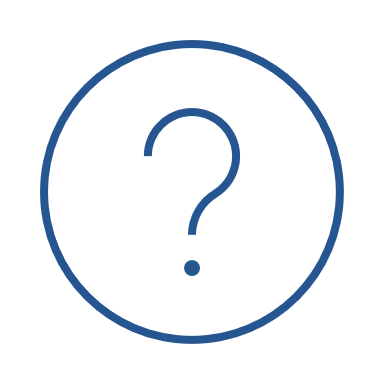 [Speaker Notes: 1/ DNSH je horizontální zásada – EK vydala dne 27.9.2021 “Commission explanatory note Application of the „do no significant harm“ principle under Cohesion policy (ERDF, ESF+, CF, JTF)“.

CP nutno sledovat u veškeré infrastruktury s očekávanou životností nad 5 let
Pro upřesnění způsobu posouzení byly EK vydány Technické pokyny k prověřování infrastruktury z hlediska klimatického dopadu v období 2021 – 2027 ze dne 16. 9. 2021. Na rozdíl od technických pokynů pro Fond InvestEU zde nebyla stanovena tzv. prahová hodnota (10 milionů EUR), kdy operace pod touto hranicí jsou vyňaty z povinnosti provedení prověření. 

Na EK vznesen požadavek ke stanovení finančního limitu, pod kterým by se klimatické prověřování projektů neprovádělo. EK přislíbila, že se tím bude ještě zabývat.
Mezi členskými státy je velká rozmanitost způsobů implementace DNSH, ale EK to akceptuje a doporučila, aby uvnitř členských států byla stanovena nějaká autorita, která bude pověřena koordinací a zodpovědností za DNSH vůči všem programům.]
Recovery and Resilience Fund – inspiration?
new instrument based on  performance
payments are made to Member States when milestones and targets have been satisfactorily fulfilled – legality and regularity based on their achievement
still investment projects must comply with EU/national rules (e.g. public procurement, state aid rules, EIA, …)
financing similar to „Financing not linked to costs“ implemented in CP
How to set up a proper „simplified“ control and audit system respecting the performance-based financing?
Is there a significant difference between controls/audits in RRF and cohesion funds?
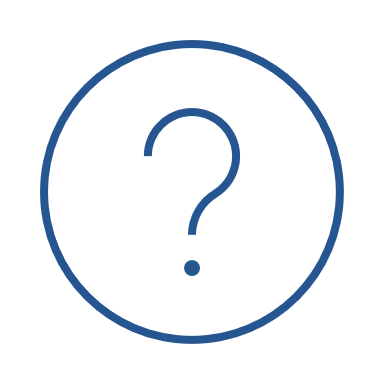 [Speaker Notes: RRF představuje nový EU nástroj založený na dosažení výsledků (tj. není nutné řešit konkrétní výdaje, ale jen naplnění stanovených milníků a cílů). Tento přístup by měl vést ke zjednodušení rovněž v oblasti kontrol a auditů – není nutné ověřovat každý jednotlivý výdaj.

Nicméně financování musí být v souladu s EU a národní legislativou, což vede k otázkám, jak toto zajistit bez ověření konkrétních faktur, dodavatelů apod.

V kohezi existuje obdobný systém financování – financing not linked to costs – který ale zatím v praxi není využívaný a nejsou tak k dispozici zkušenosti s kontrolou výdajů realizovaných touto formou. 

Jak budou auditoři přistupovat ke kontrole výsledkově orientovaných finančních toků tak, aby nedocházelo k popření zjednodušení které je s těmito metodami spojené? Jsou již zkušenosti s audity RRF? Lze přenést zkušenosti do koheze?]
What about the future?
discussions about the future of cohesion policy post 2027 have already started
important to reflect on the current practice with audit procedures and a possible further simplification of legislative rules
single audit approach proved to be successful?
Important to base the future set up of the legislation on the best practice from previous periods and other instruments = goal is to have a simplified and consistent set of rules.
	Please join this activity with your know-how and support the work of the EC in the preparation of the new programming period.
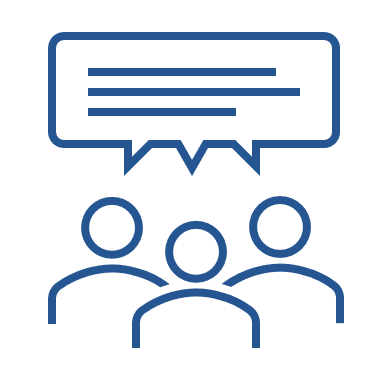 Thank you for your cooperation up to now and in the future
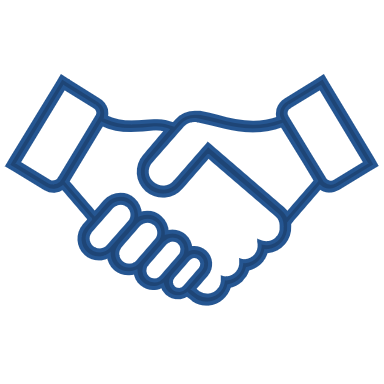